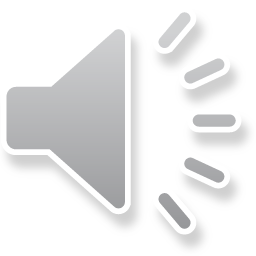 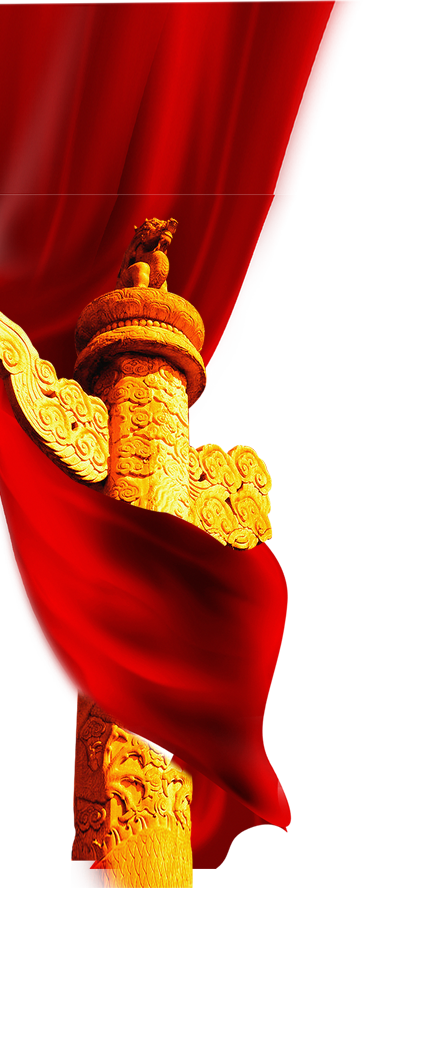 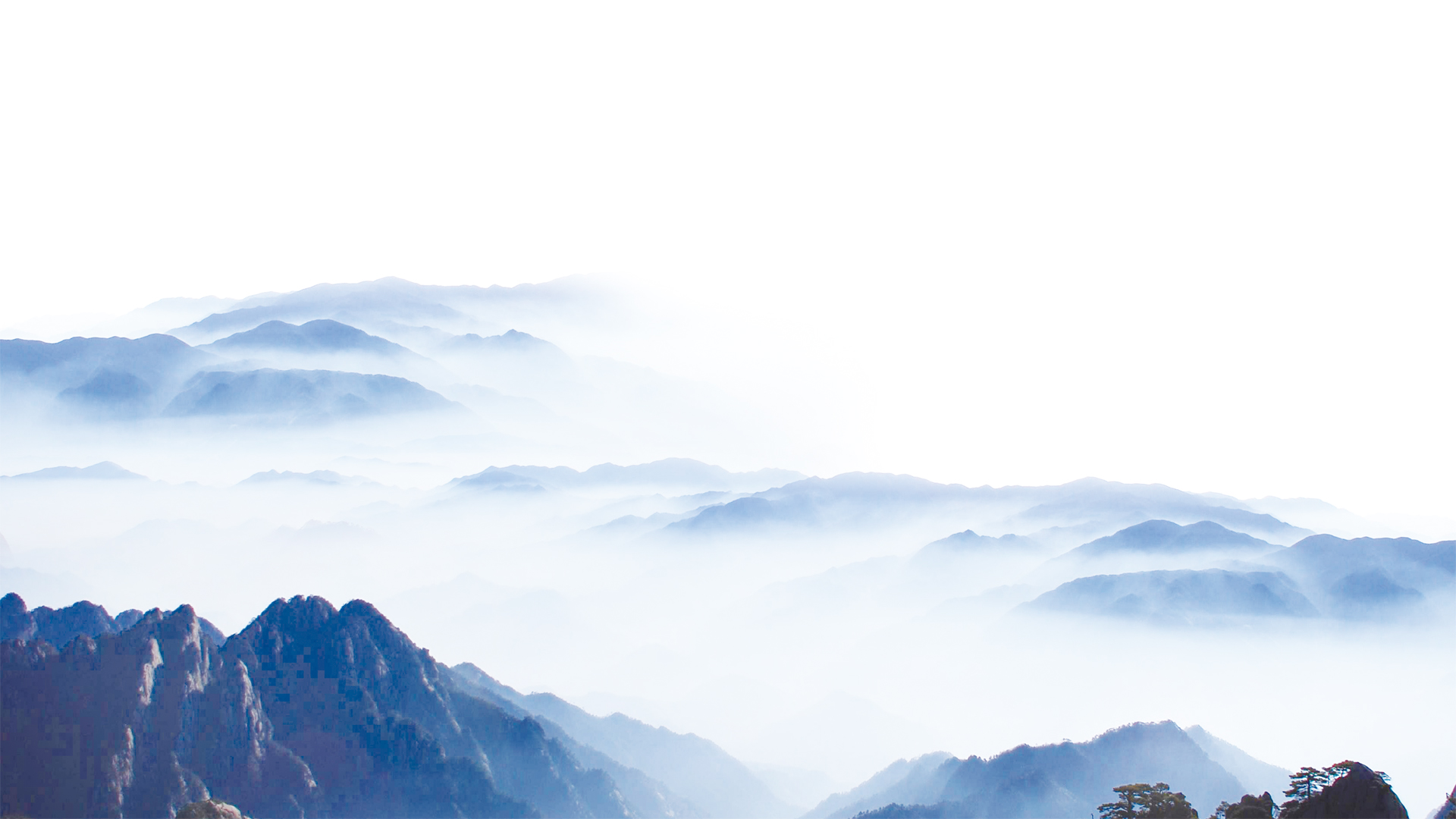 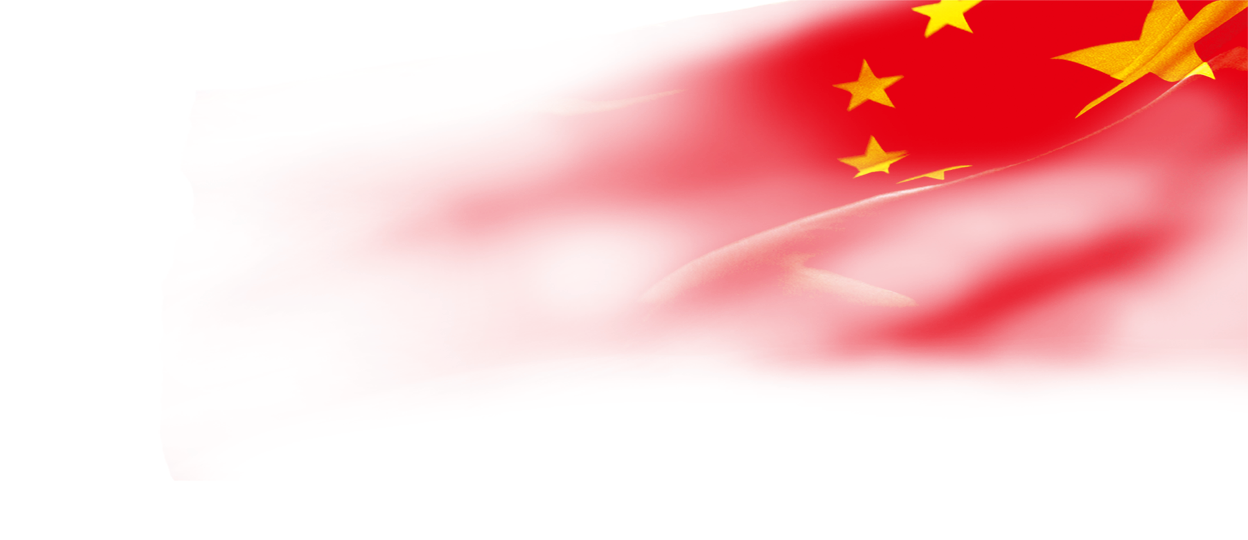 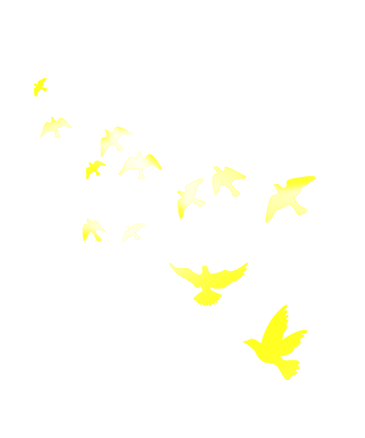 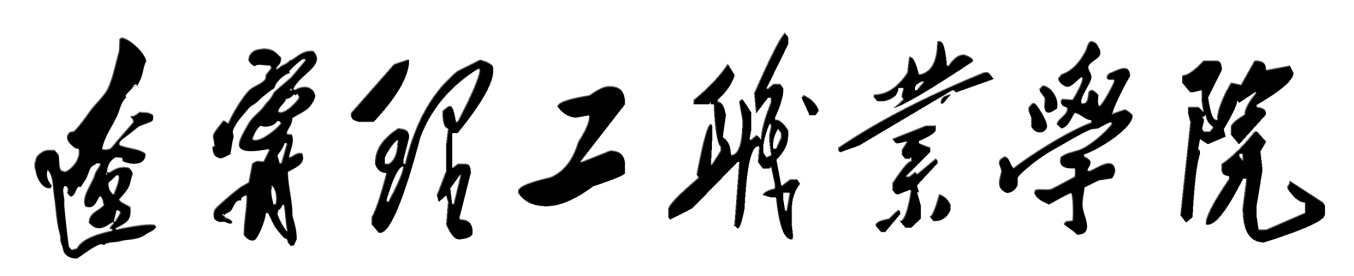 我们的支部有力量
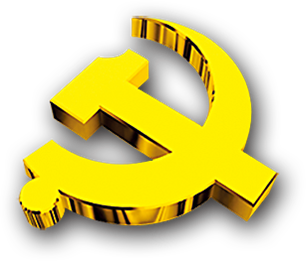 辽宁理工职业学院党委
机电工程分院党总支
学生党支部
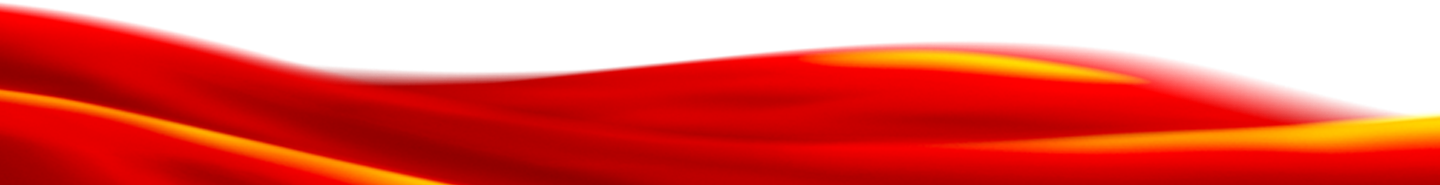 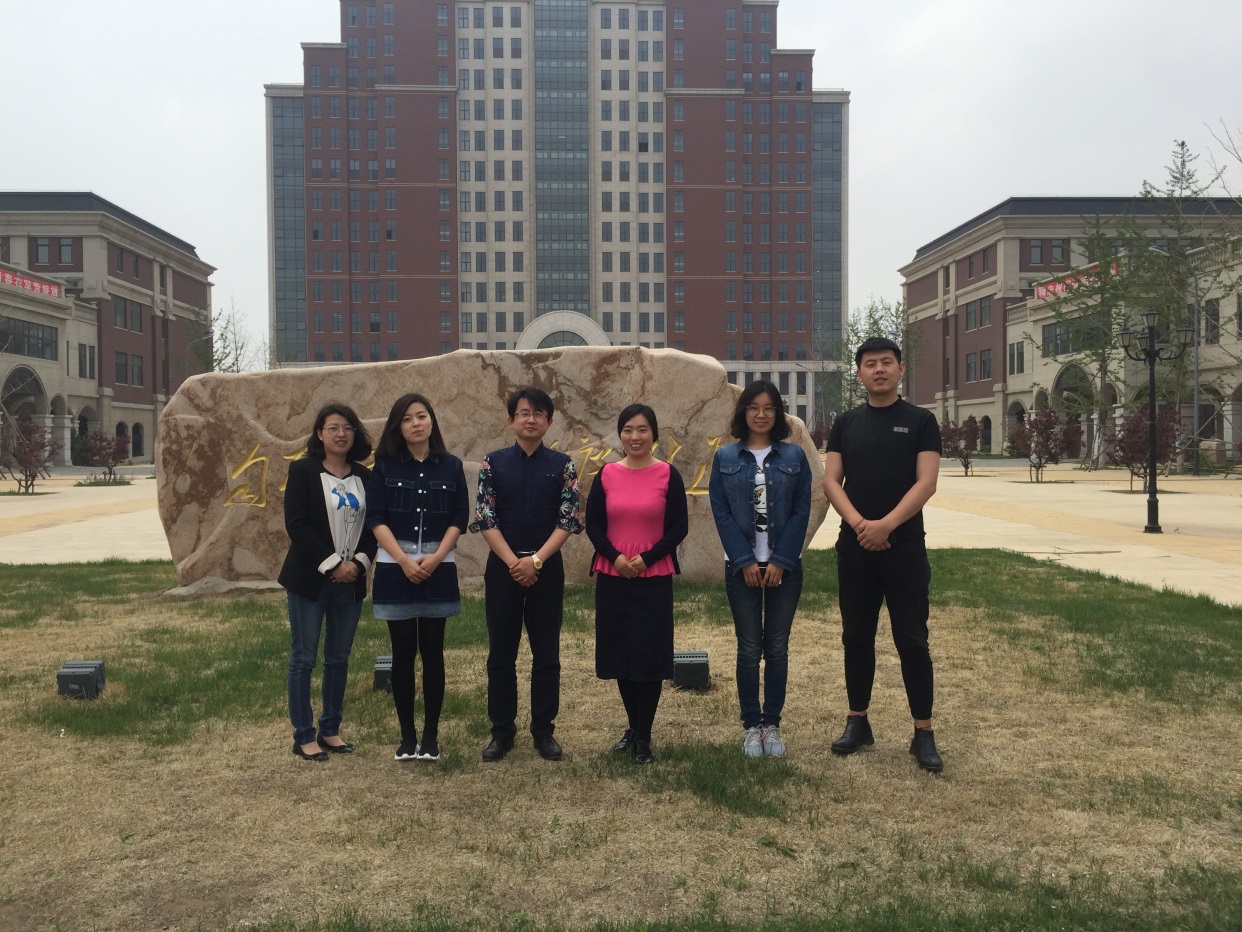 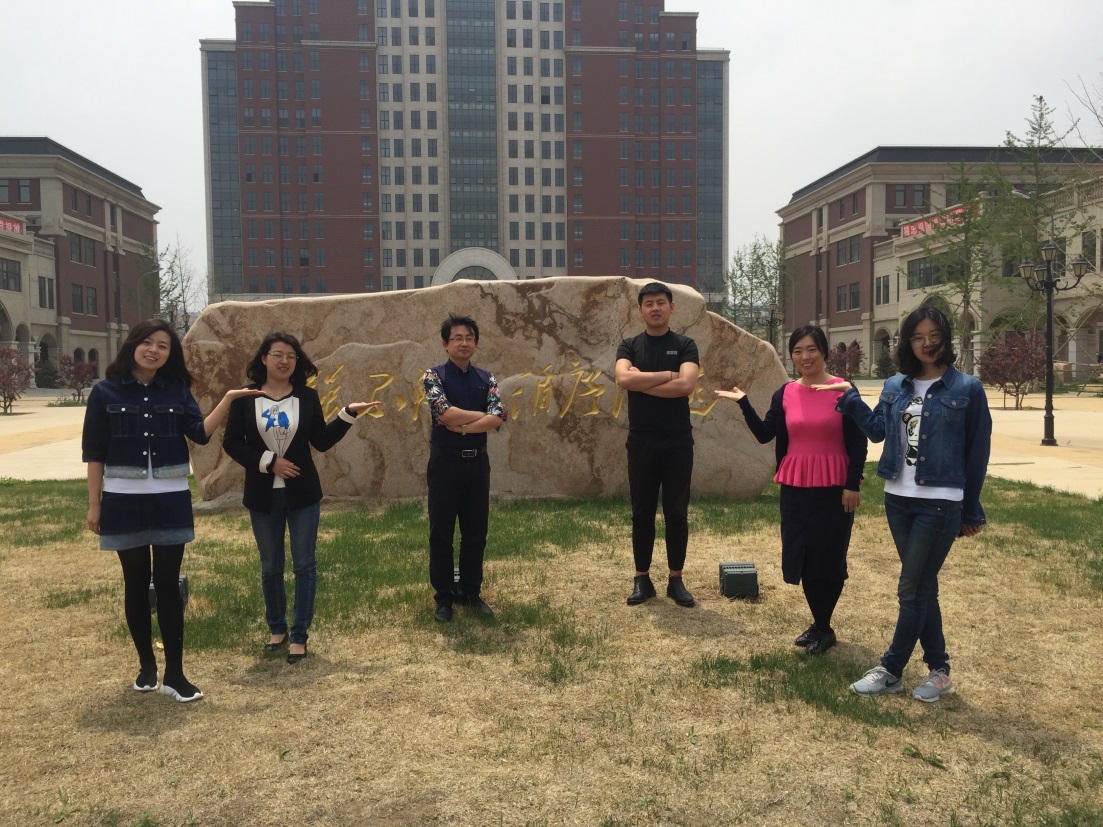 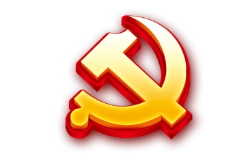 辽宁理工职业学院 机电工程分院党总支 学生党支部
抓学习
武装头脑
抓队伍
凝聚力量
抓活动
寓教于乐
让青春永驻，让生命之花绽放，让人生的每个时期都有独特的魅力
积极备课、重点提问
2
3
1
LOGO     添加您的公司名字
抓学习
武装头脑
交流心得、分享体会
有计划、有总结、有记载、有痕迹
一
二
LOGO     添加您的公司名字
抓队伍
凝聚力量
狠抓辅导员队伍建设
充分发挥党员在学生中的引领工作
狠抓学生党员、积极分子队伍的建设
充分发挥学生的榜样模范作用
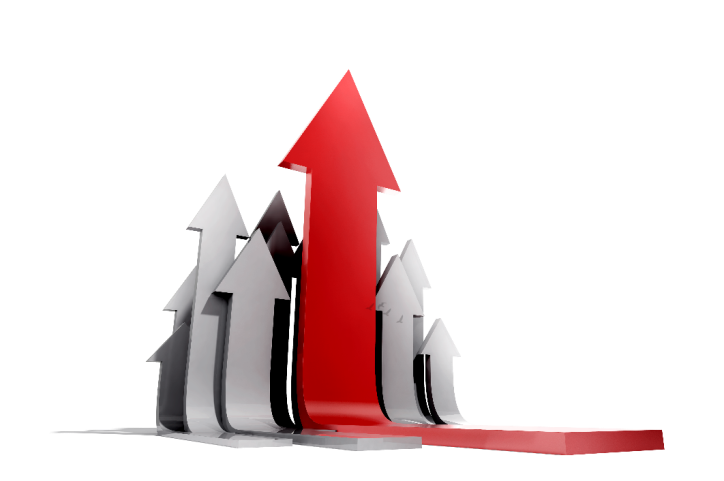 辅导员队伍
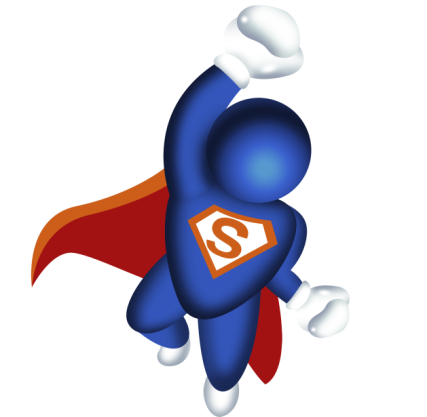 不忘初心  牢记使命
规范
引领
探索
创新
学生党员、积极分子队伍
预备党员
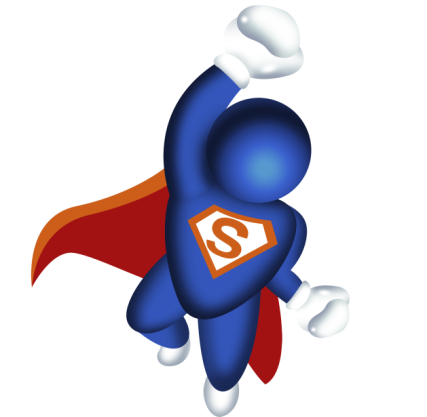 定期汇报思想
积极分子
“三优先”：政治觉悟
                     
            道德品质

            学习成绩
抓活动
寓教于乐
习近平总书记在全国高校思政会议上讲话中指出：

    “要更加注重以文化人和以文育人，文化滋养心灵，文化涵育德行，文化引领风尚，要重视第二课堂建设，重视实践育人”。
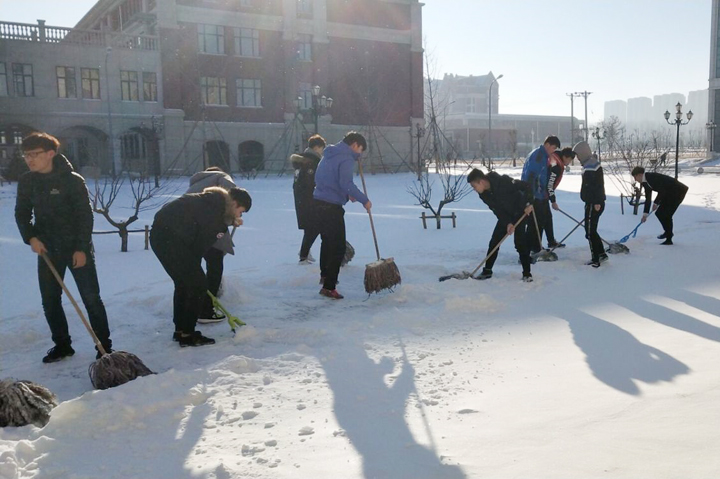 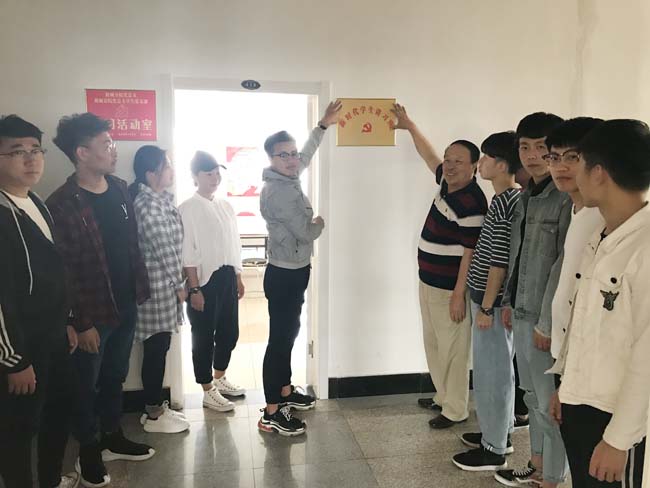 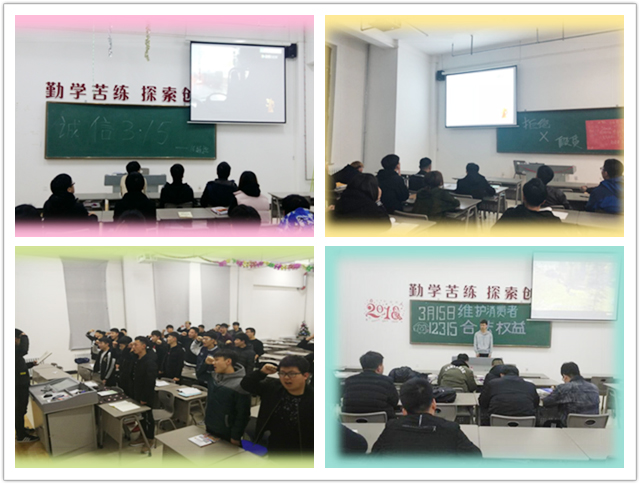 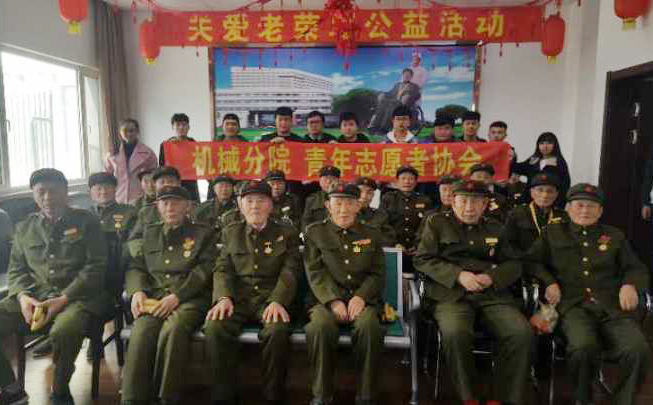 1
LOGO     添加您的公司名字
精心策划活动，增强集体凝聚力
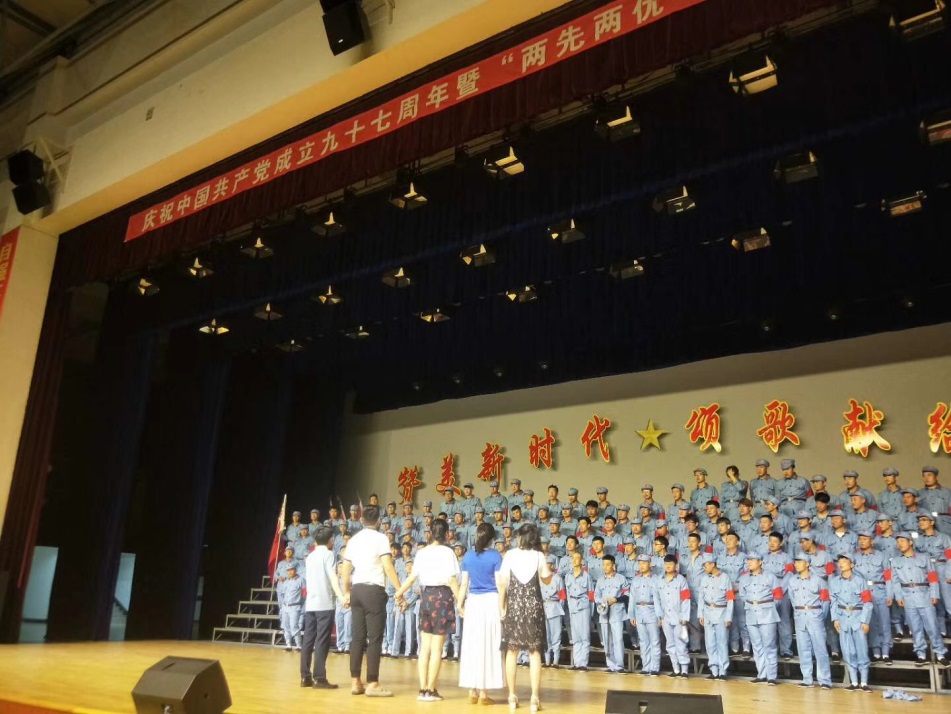 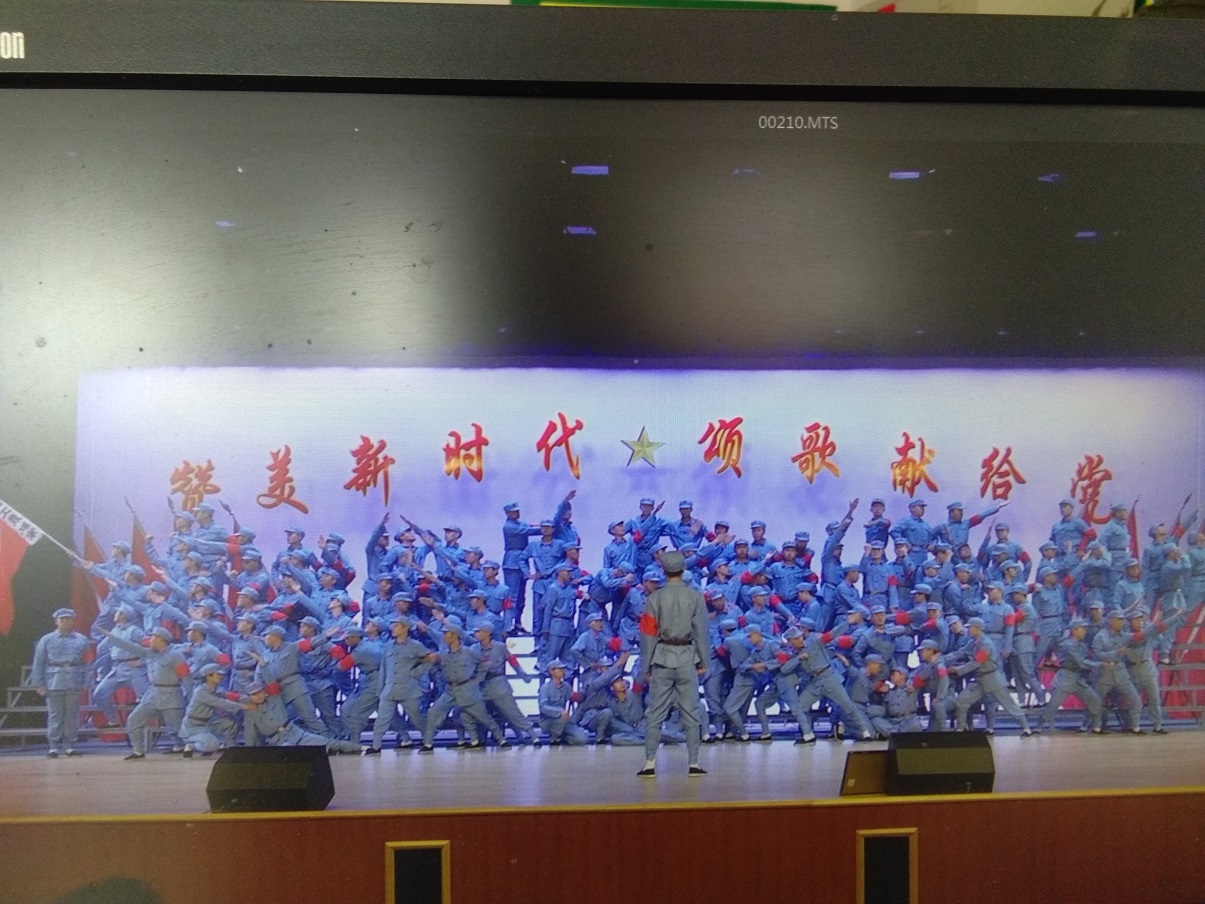 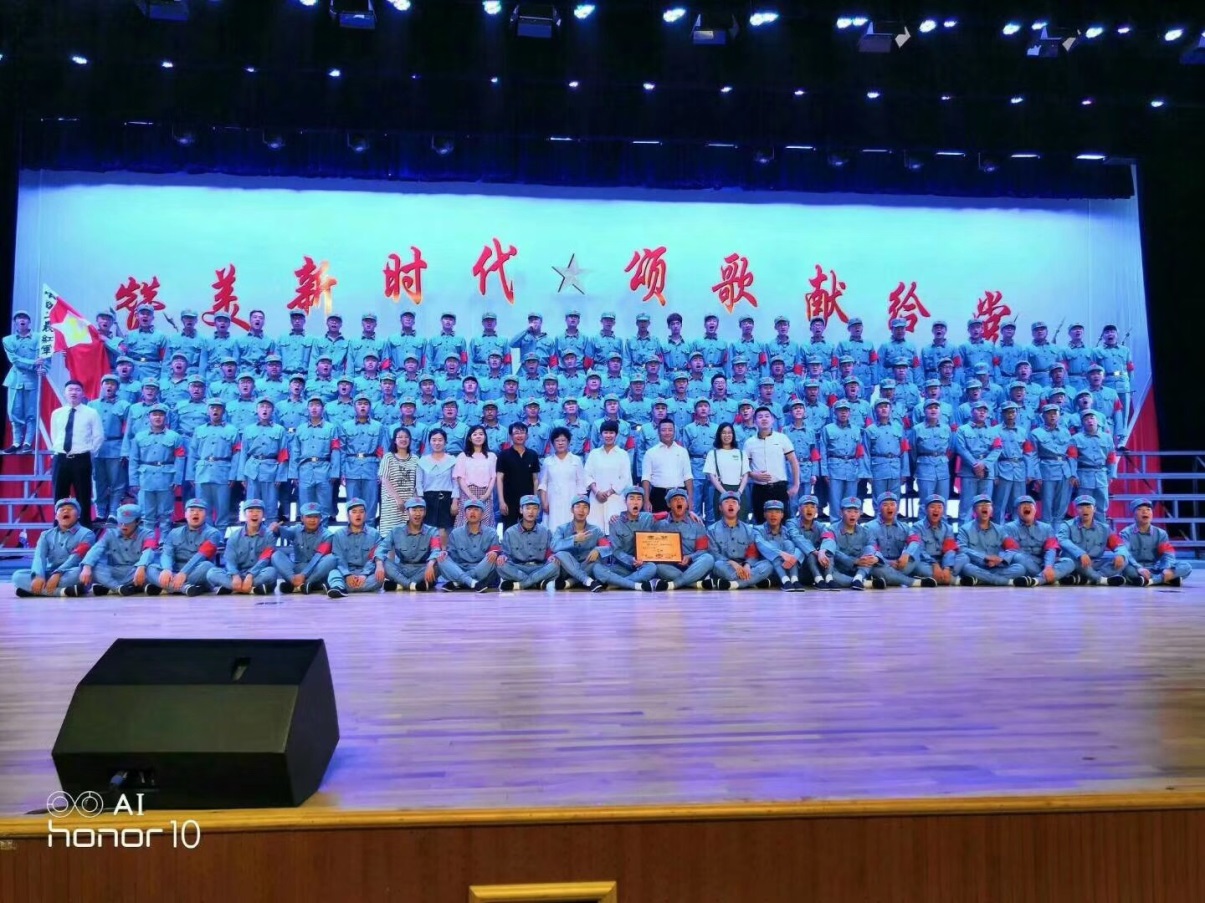 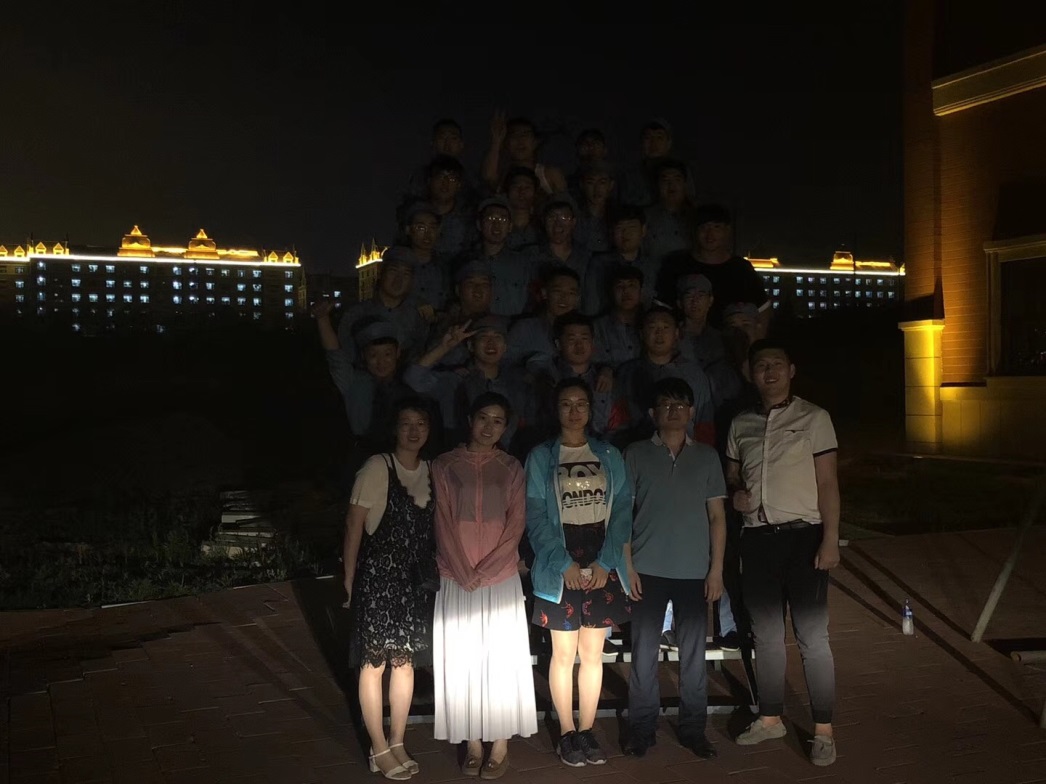 11
2
LOGO     添加您的公司名字
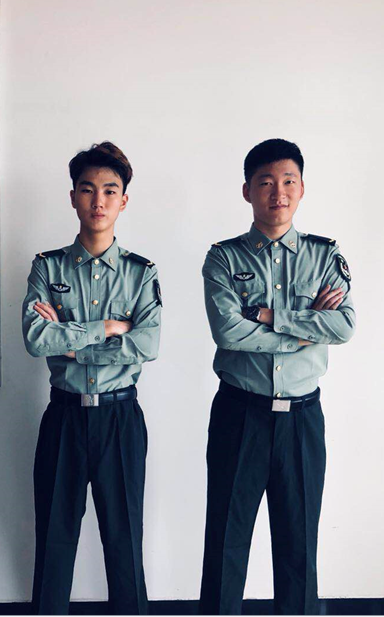 注重活动育人，促进学生转变
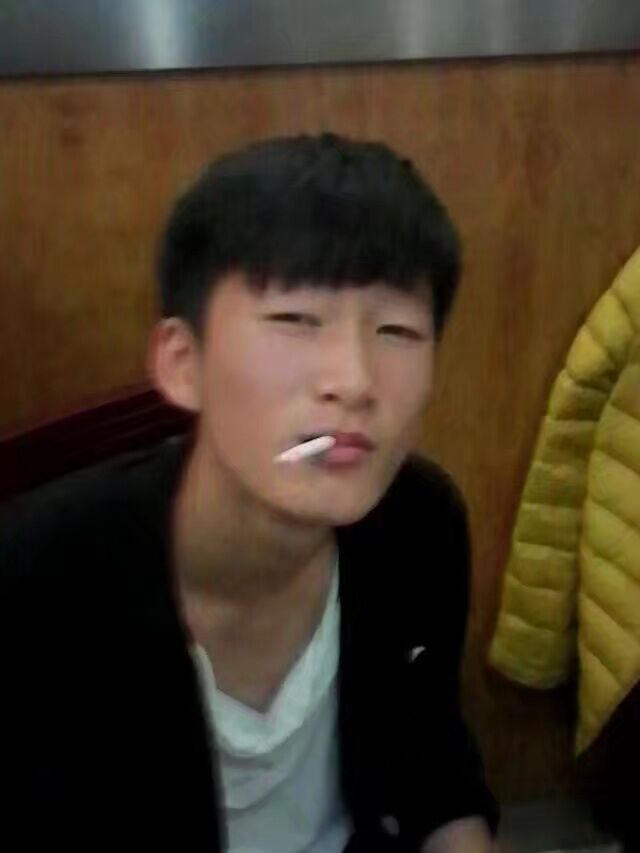 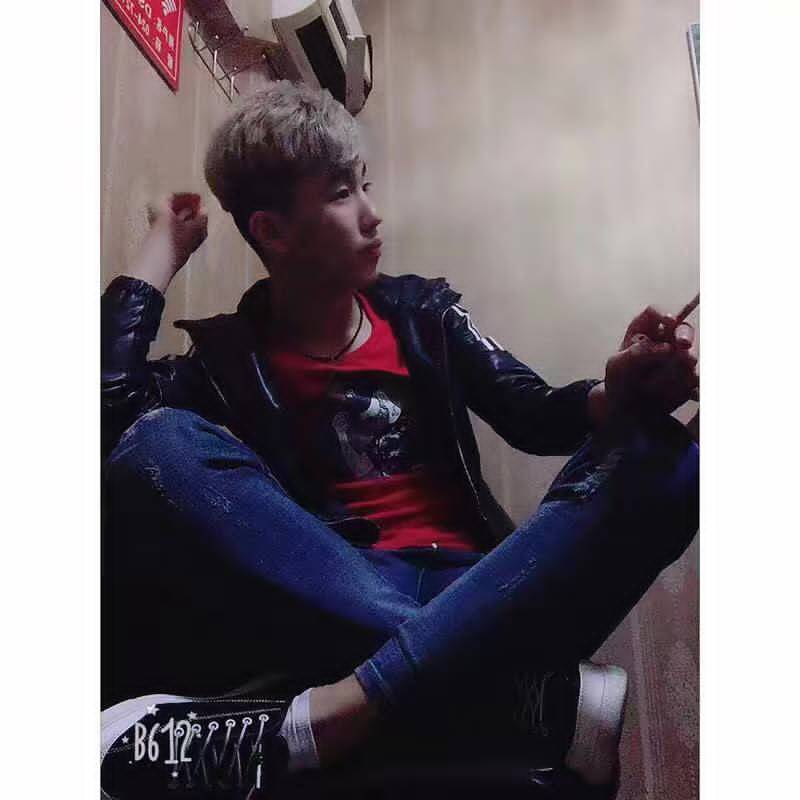 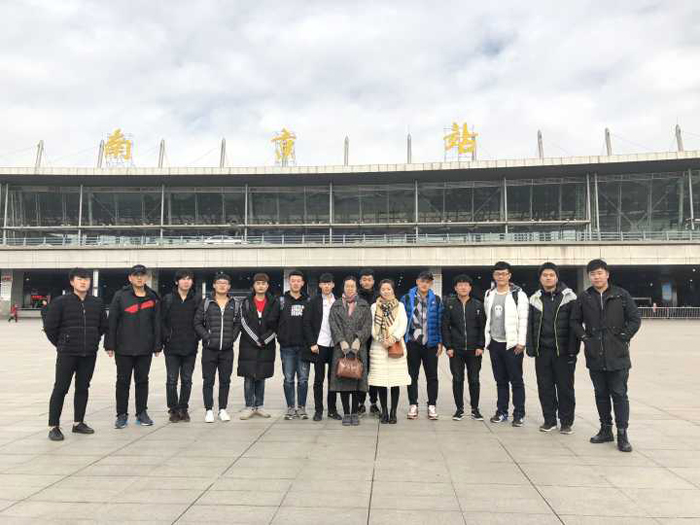 3
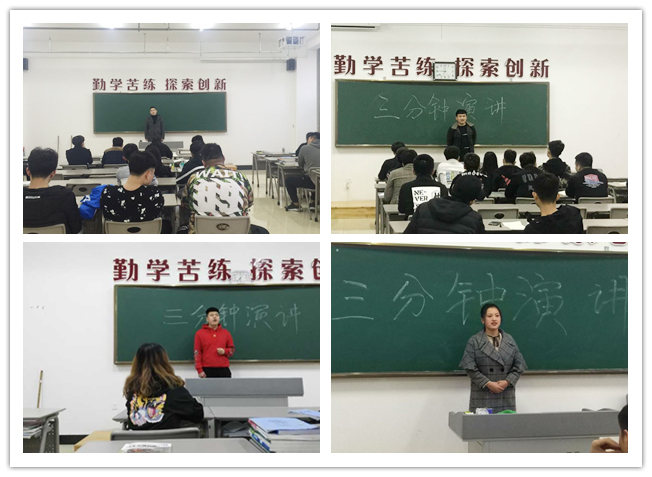 LOGO     添加您的公司名字
创新活动载体，促进学生成长
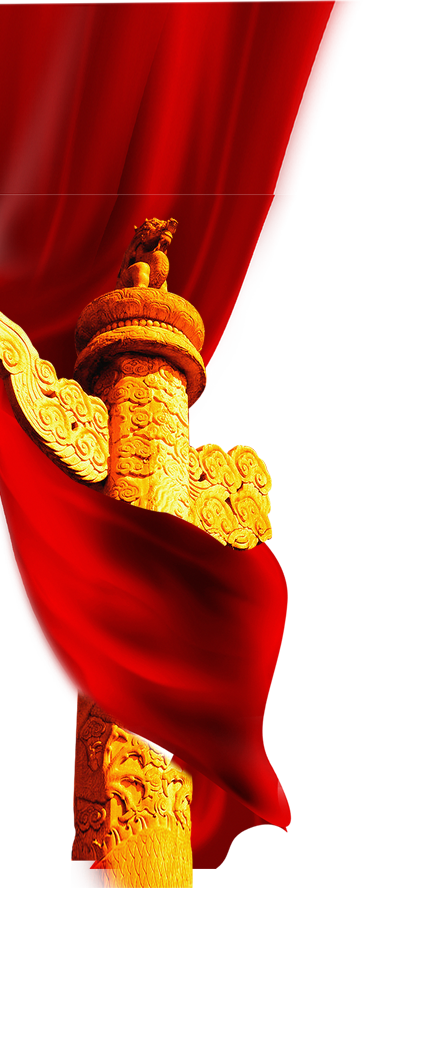 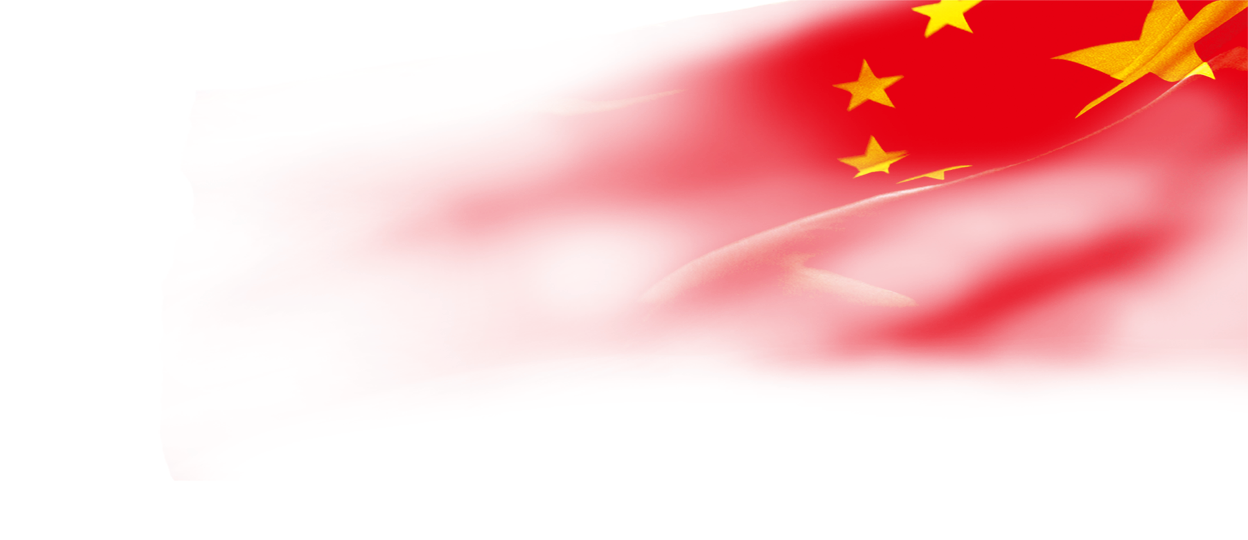 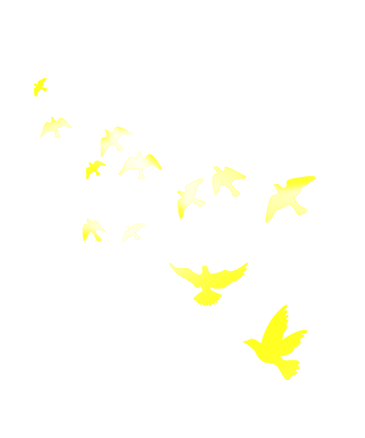 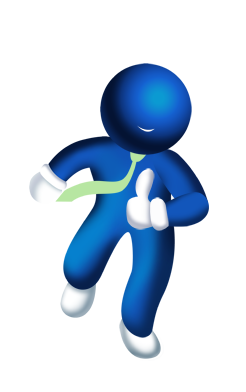 机电精神
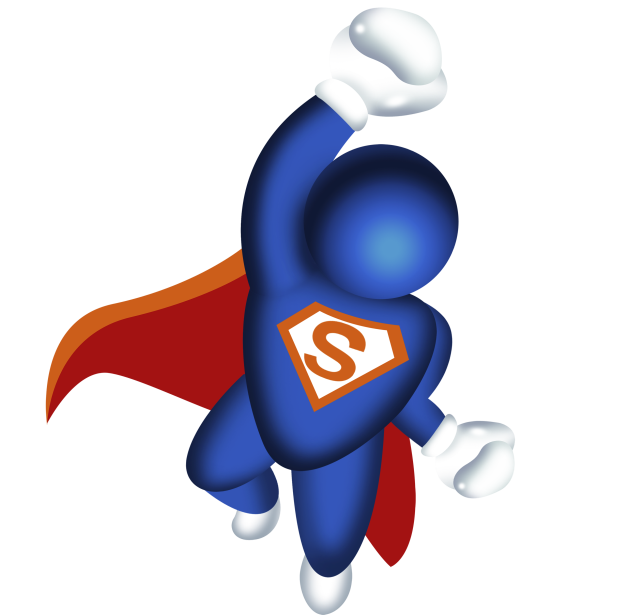 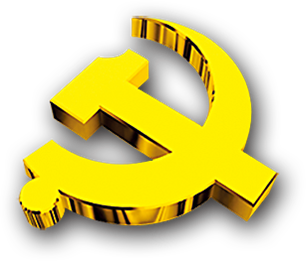 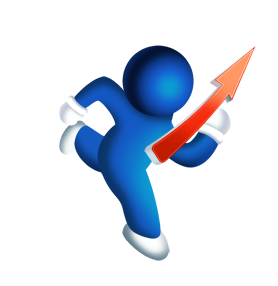 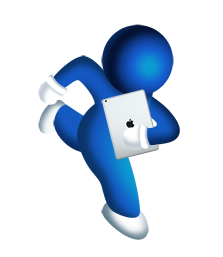 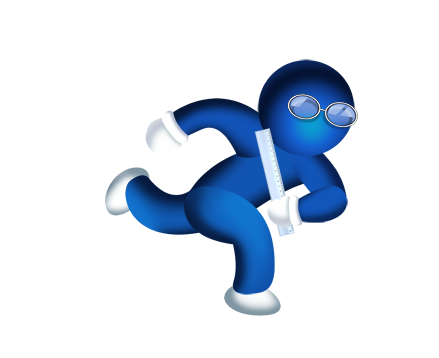 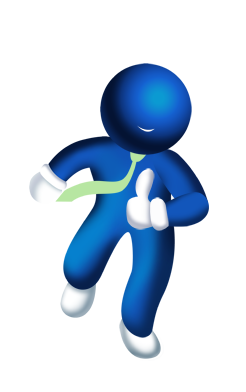 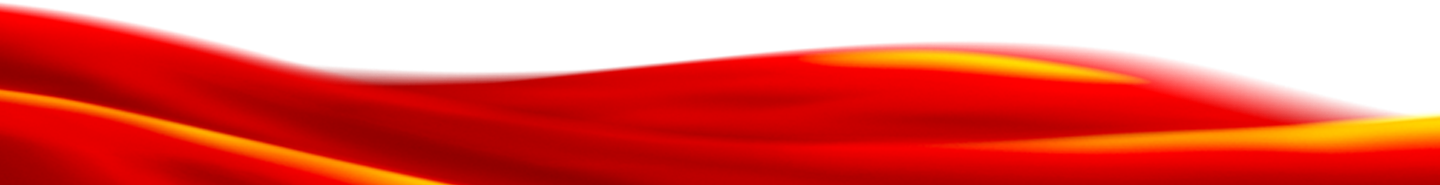